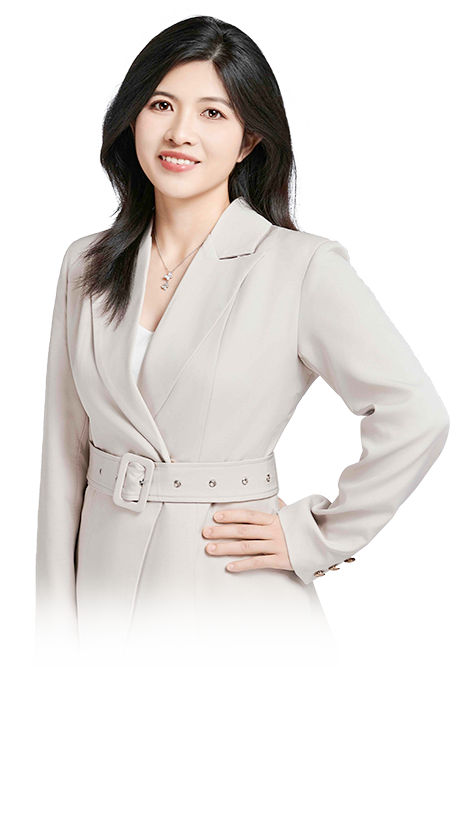 龙头掘金，风控先行
01月06日 20:15
何灶婵
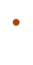 执业编号:A1120622050001
经传多赢资深投顾，金融专业出身，专注研究市场10余年。对大盘研判有独特自我见解。独创翻倍超跌战法、龙头回马枪，方法实用易懂，服务专业用心，深受用户朋友的喜欢。
行情要点
龙头掘金
选股模型
01/
02/
03/
01
行情要点
加速赶底  酝酿反弹
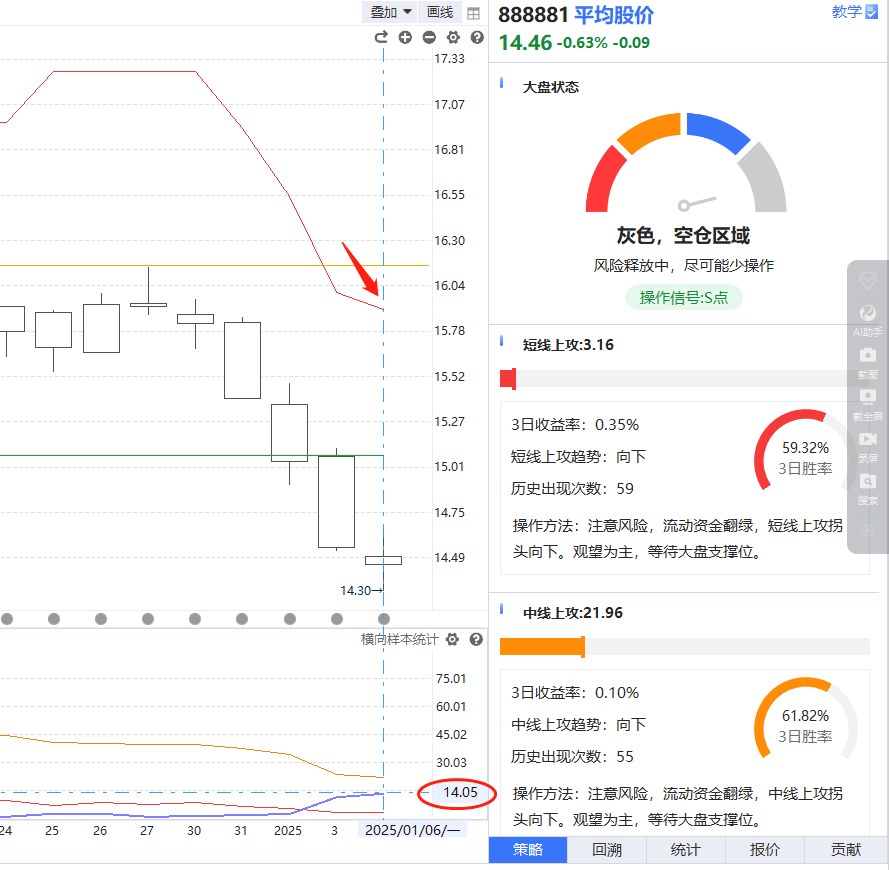 平均股价牛线继续下移，加速下跌，风险控制首位

留意2个信号

1、牛线走平，短线超跌拐头向下，止跌信号

2、捕捞季节日线金叉，是止跌反弹信号
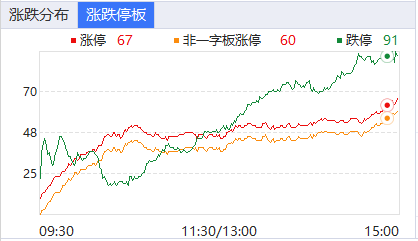 内有反扑 资金调仓
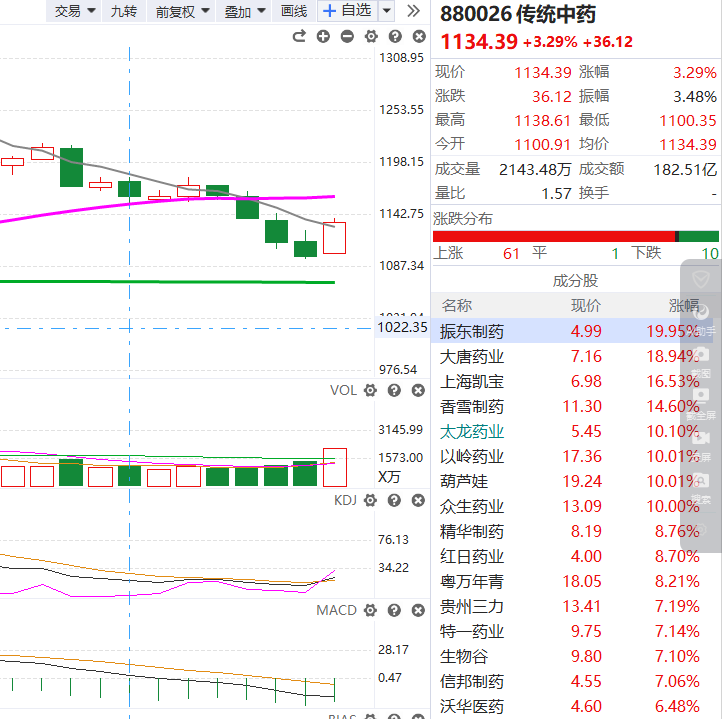 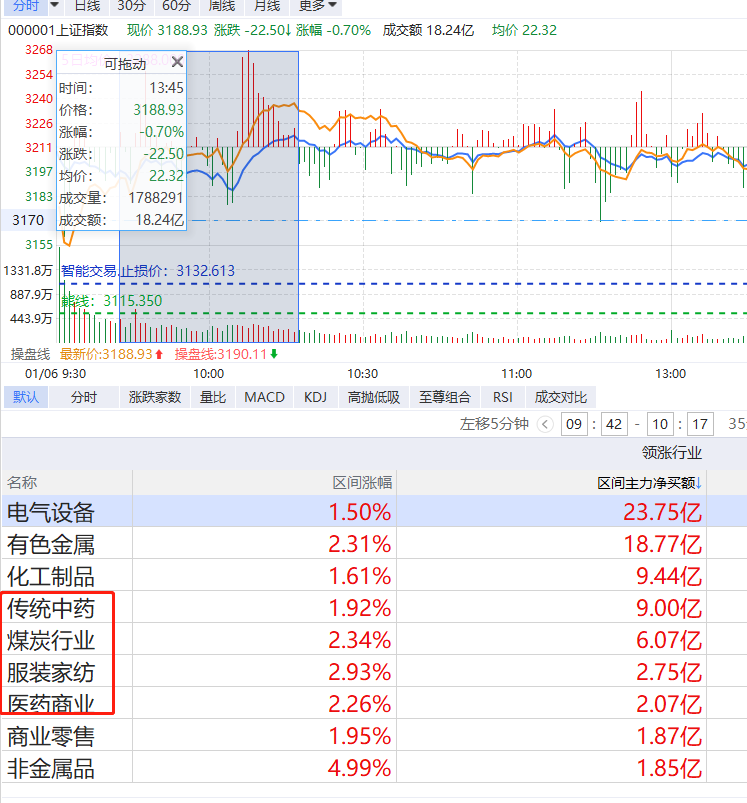 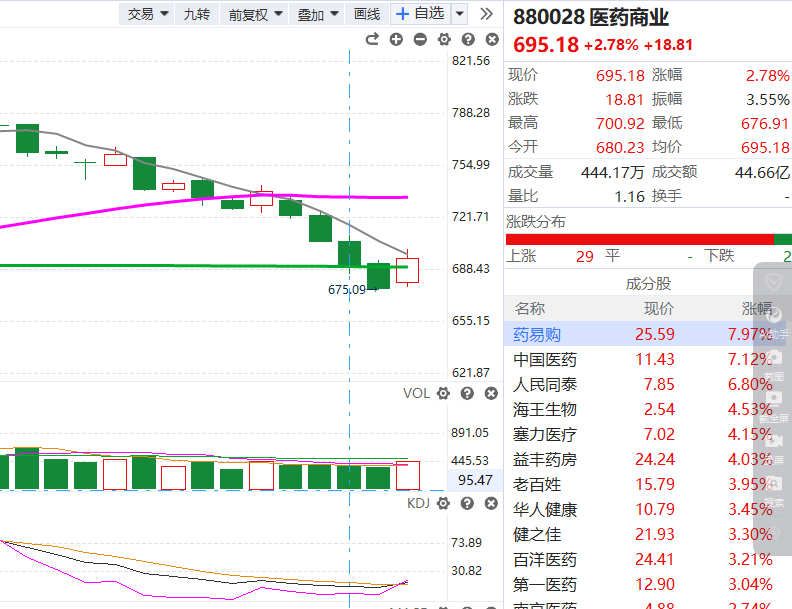 今日可见早盘异动拉升：医药、有色金属、化学原料。
月线MACD金叉酝酿大行情
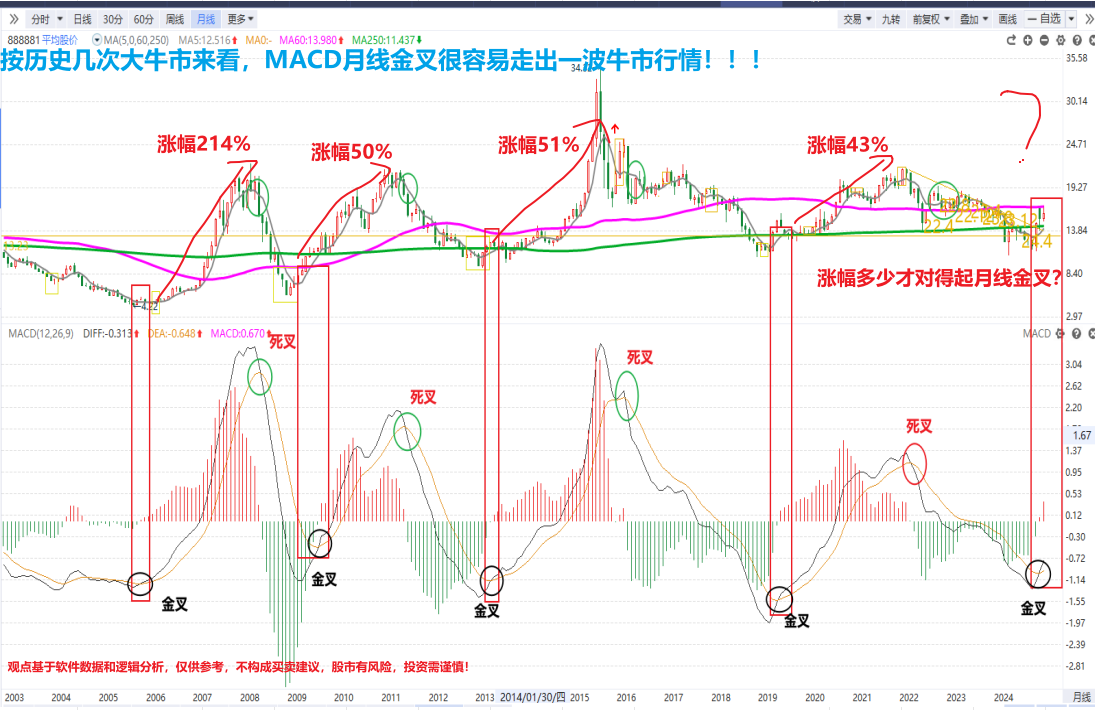 按历史几波大牛市来看，每一轮月线MACD金叉，容易走出一波大行情，现在仅仅是牛市启动第一阶段.
02
龙头掘金
当下的热点
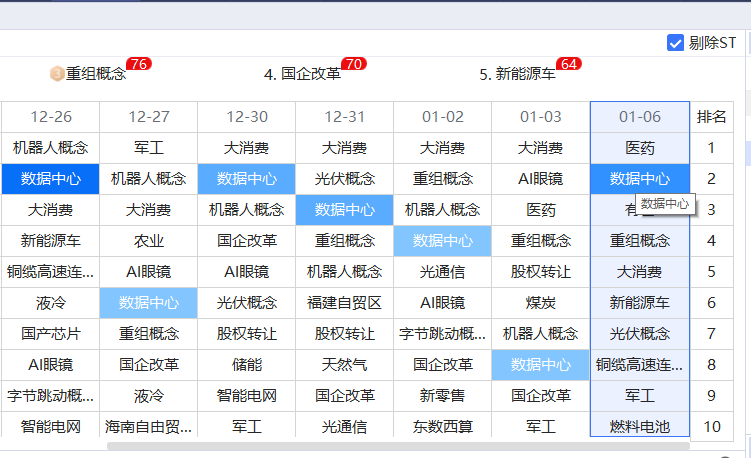 判断持续热点：

①近期反复上榜 3天2次/5天3次
②涨停板家数大于15家且榜一
③周线金叉区域更佳


当前活跃热点：
大消费、医药、数据中心
当前无大主线，只是小热点
医药异动
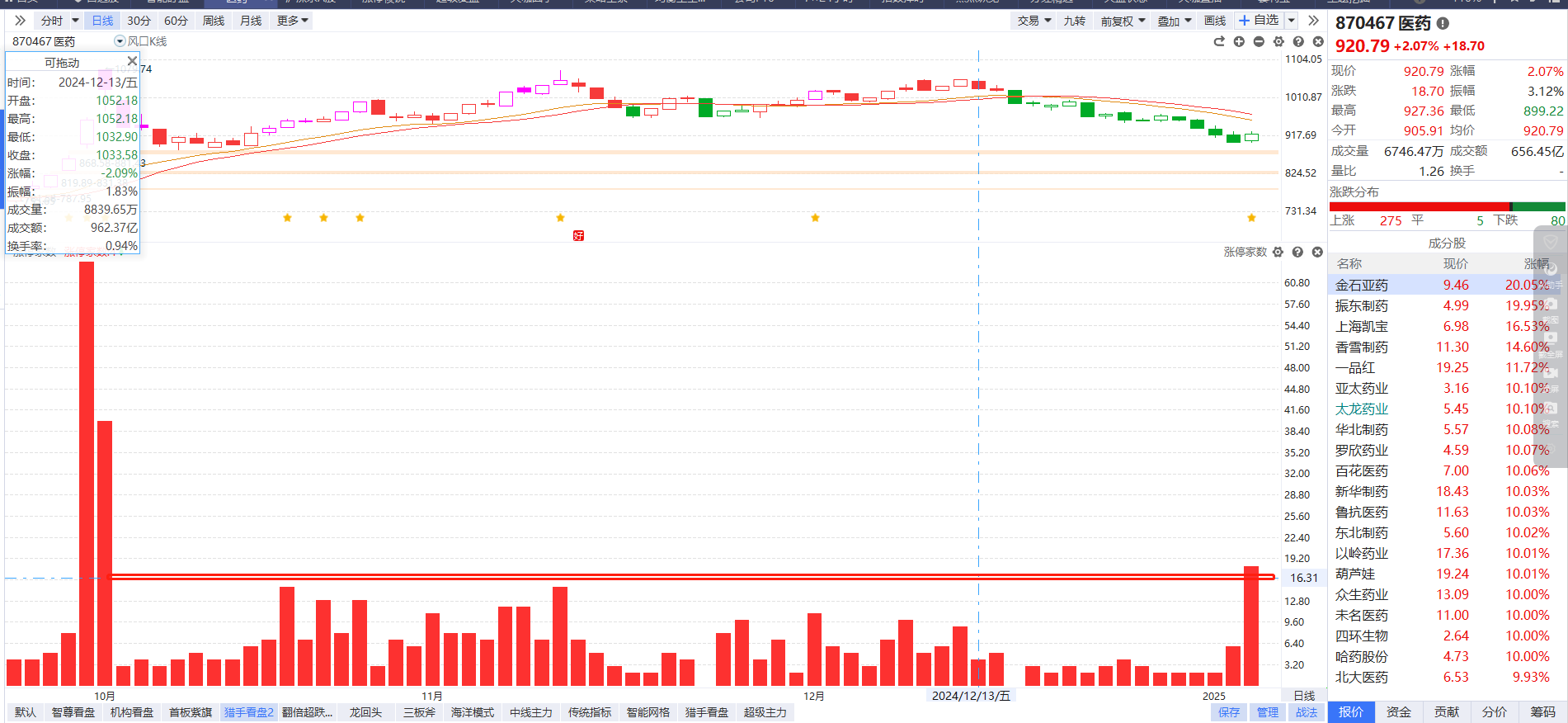 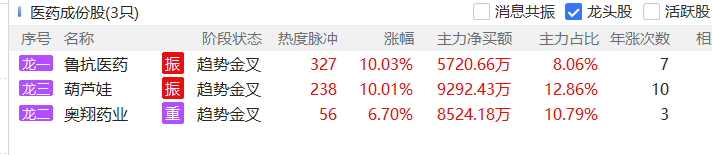 医药今日出现异动，涨停板家数创40日新高，涨停家数15家+，日线先于大盘金叉
注意雷标提醒
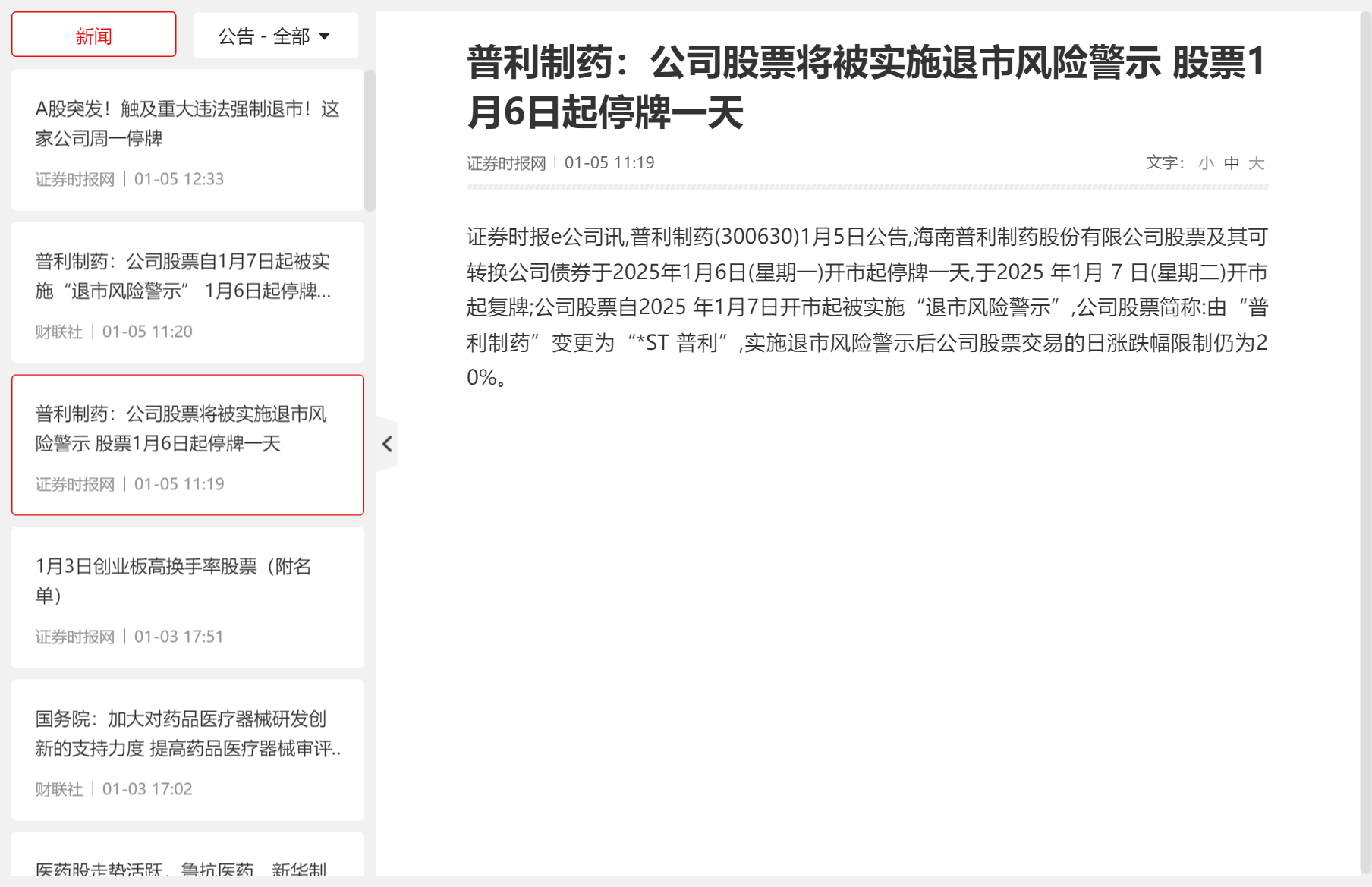 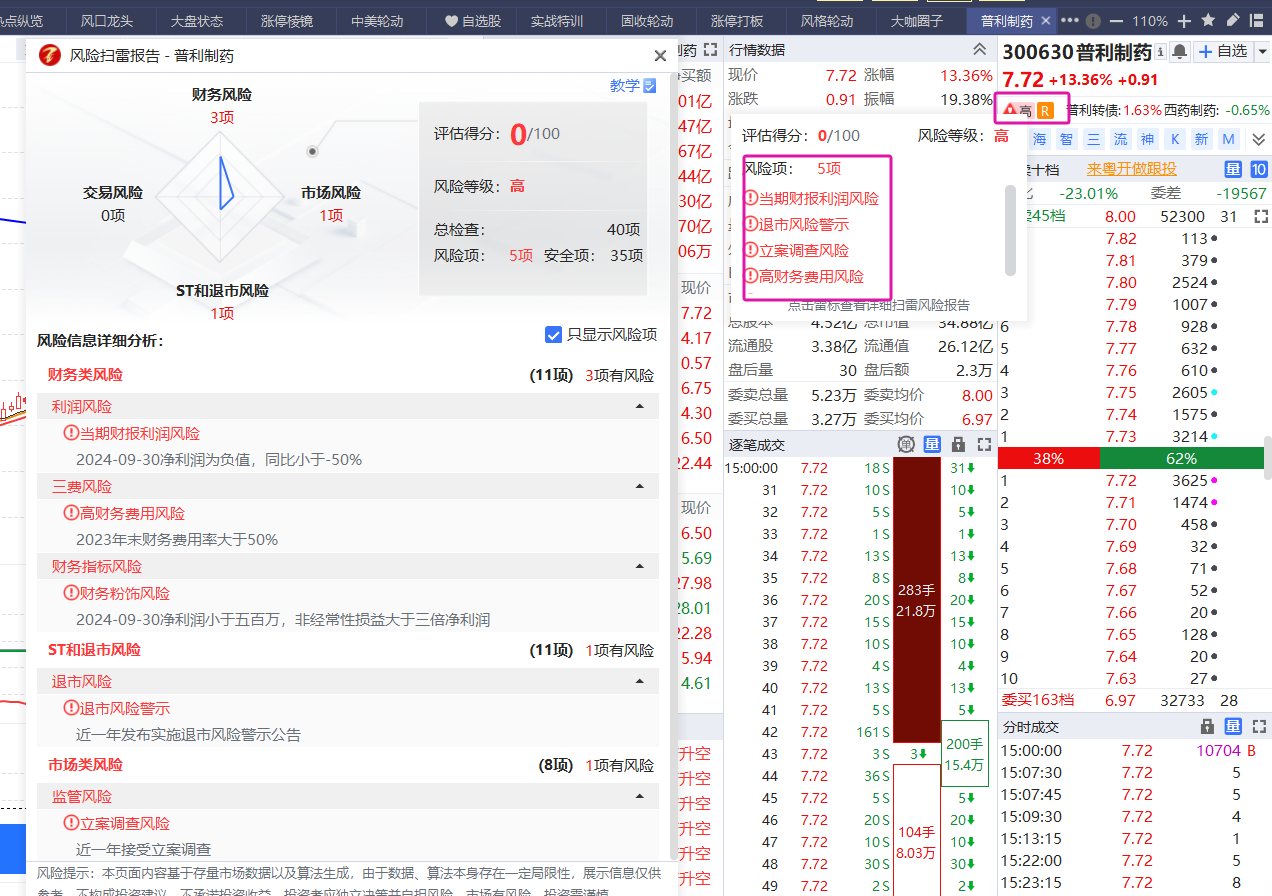 普利制药 财务造假，被实施退市风险警示，周二起变为*ST普利。
平时可查看f10财务业绩情况和注意个股“雷标”
03
选股模型
风口龙头选股模型
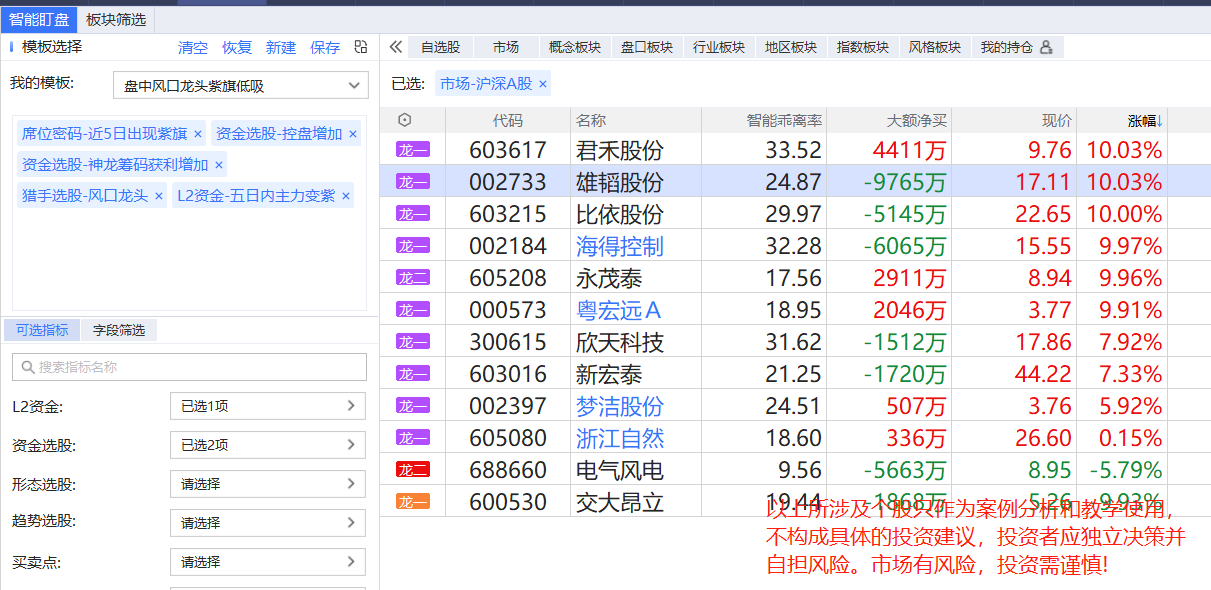 即使大盘调整，通过风口龙头依然筛选出近期龙头股低吸机会，500股练手
超跌反弹选股
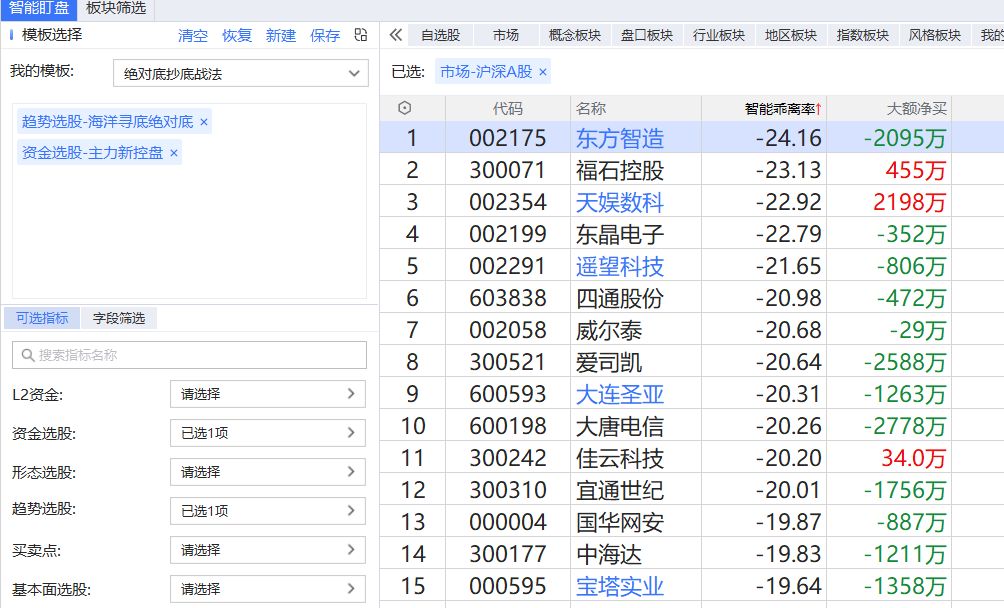 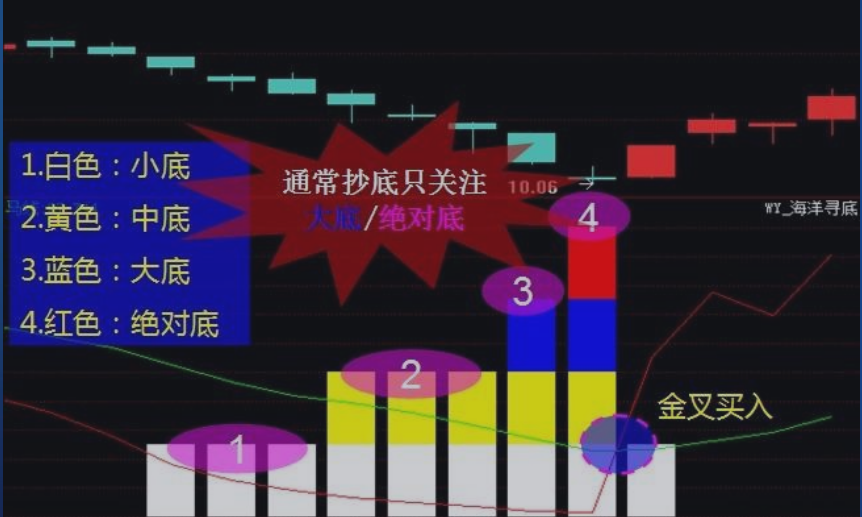 一旦大盘金叉止跌，可3成仓位参与短线2-3天反弹（优选老龙头、低风险标的）

从超跌个股反思：趋势为王重要性，否则跌破趋势容易出现30-50%大跌。
                                          知行合一  不侥幸
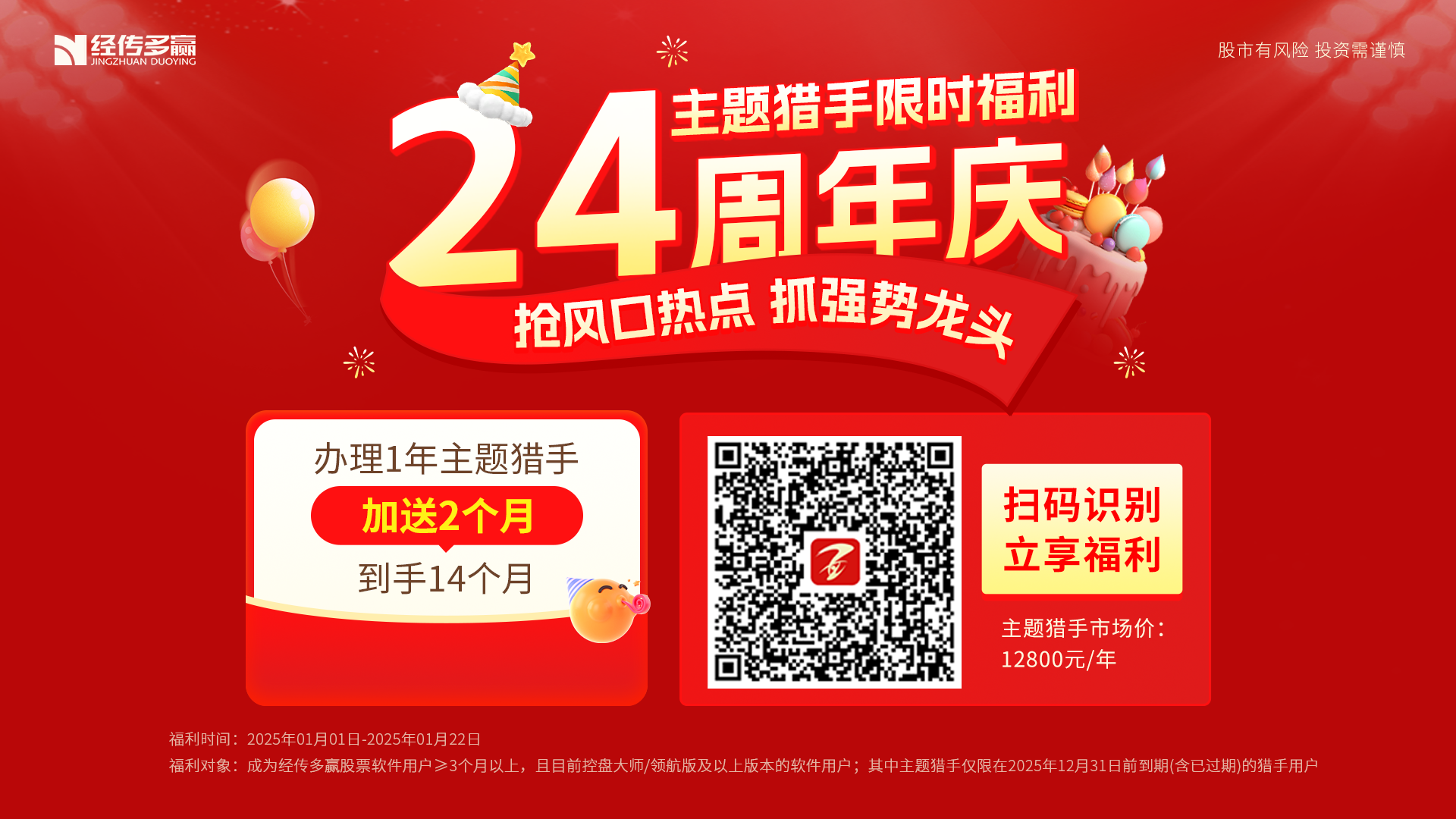 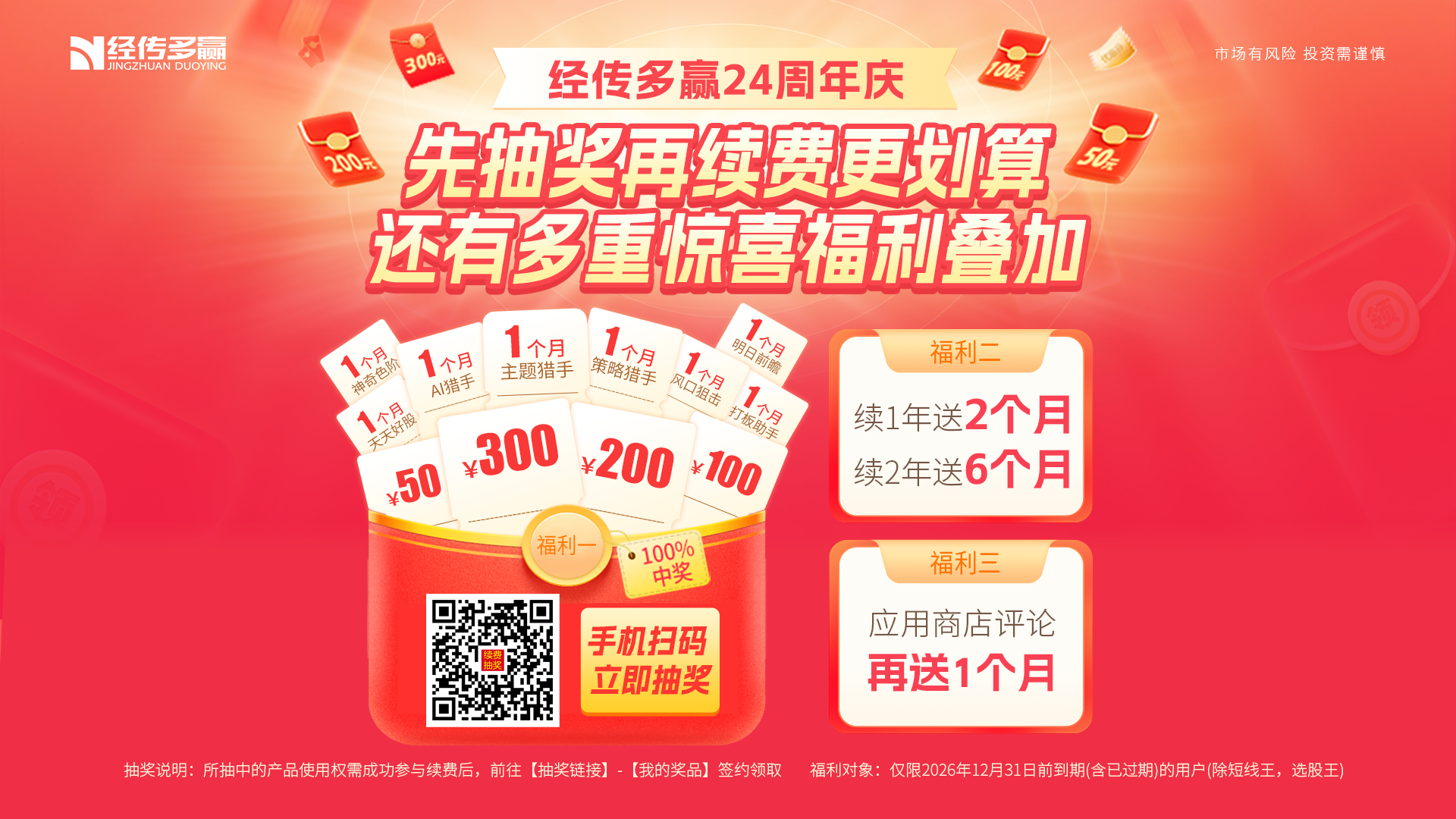